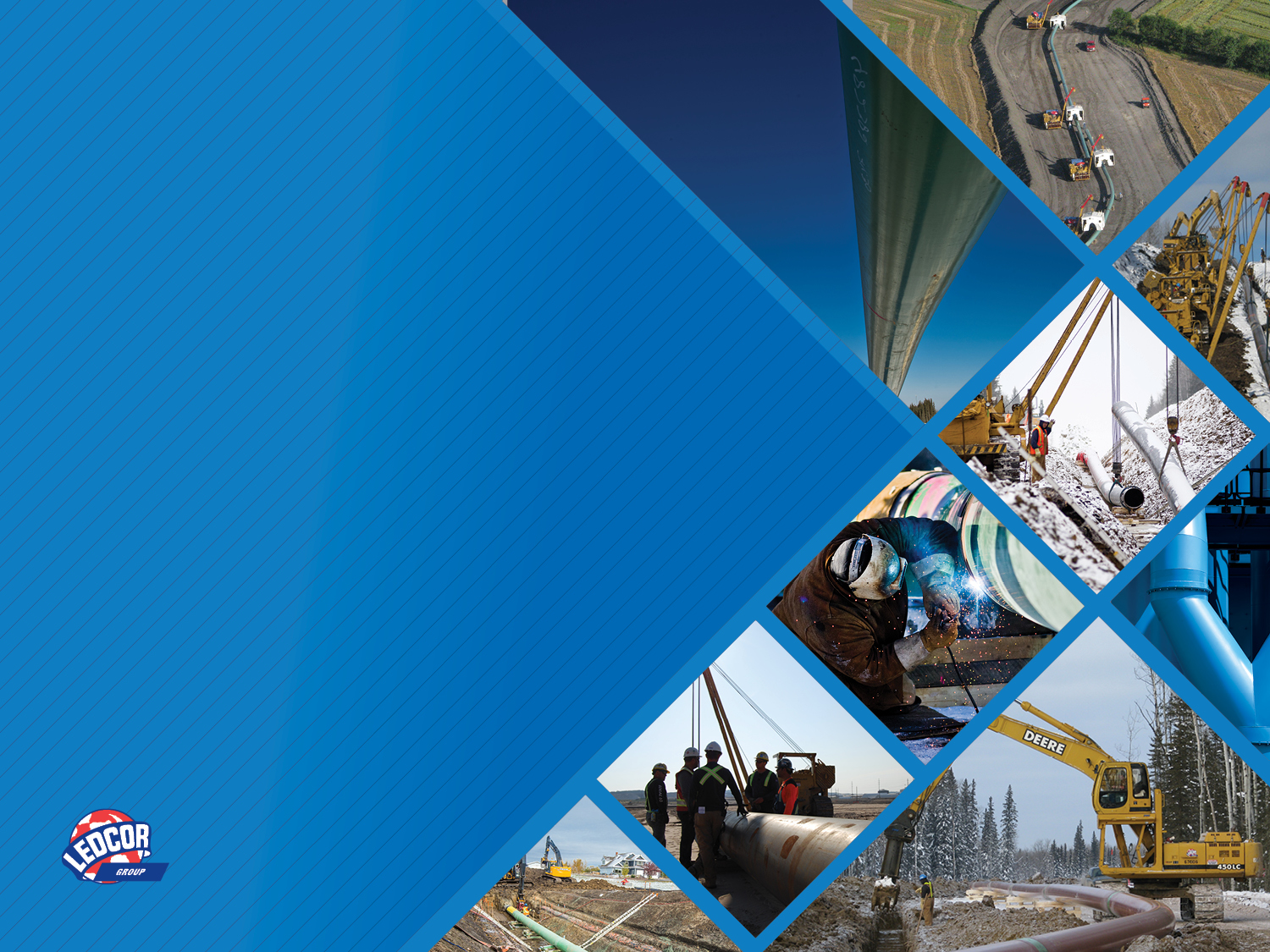 IPLOCA Corporate social responsibility awardSubmitted by:Ledcor-sicim
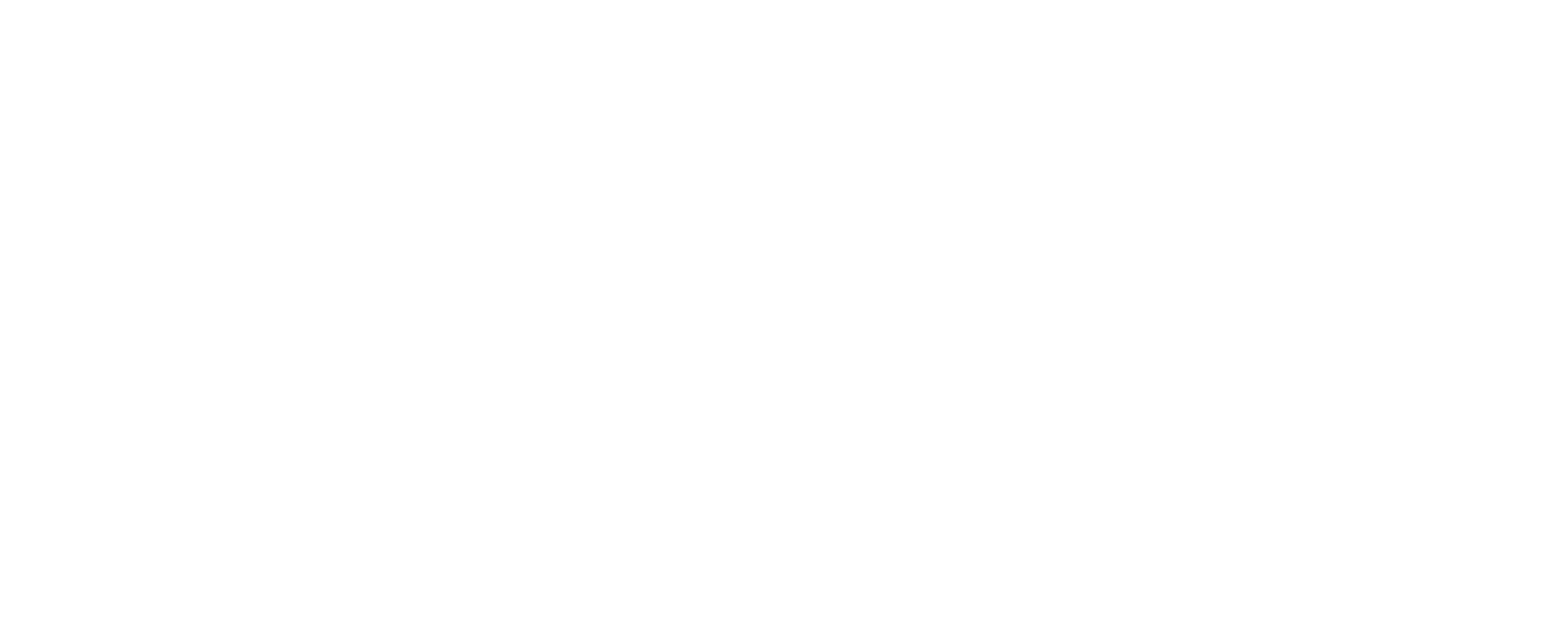 [Speaker Notes: SECTION DIVIDER SLIDE

Use this to create subsections in your presentation.
To Duplicate:
Right-click the slide in the left hand window
Select “Duplicate Slide”
Click and drag the new slide down the left hand window to place it in your desired location within your presentation
Change the text on the slide to the name of your subsection]
Defined by our world class safety culture, environmental stewardship and community consciousness
Expended 16.7 million exposure-hours since 2020
Performing pipeline mainline construction since partnering in 2012
Who we are: Ledcor-Sicim
[Speaker Notes: How to place an image correctly using this template:
Right-click on the large red box
Select “Format Shape…” found at the bottom of the menu that appears
Select “Fill” from the dialog box that opens, and choose the radio button that says “Picture or Texture Fill”
A selection of buttons will appear underneath that option. Select “File…” and search for the image you want to use. 
Once you have found your image, select it and click “Insert”
Your image will now appear where the red box initially was. It will appear squished or out of proportion.
Click on the newly-placed image in the slide.
In the top grey bar of your PowerPoint window, a magenta tab will appear called “Picture Tools Format”. Click on that tab.
At the far right of the top menu bar, there will be a button titled “Crop” with a small arrow underneath it. Click on the arrow.
 Select “Fill” from the drop down menu
 Using your mouse, you can now move your image around within the frame. When you are satisfied with how it looks, click “Crop” in the top menu bar.
 Your picture is now perfectly in proportion.

**THIS OPTION IS FOR AN IMAGE THAT TAKES UP AN ENTIRE SLIDE. USE THIS FOR A VERY DRAMATIC OR BEAUTIFUL PHOTO ONLY. NO TEXT SHOULD APPEAR ANYWHERE ON THIS SLIDE, OTHER THAN THE HEADLINE.**]
Committed to enriching local communities through positive social impact
Proactively source opportunities to apply our culturally engrained social corporate responsibilities
[Speaker Notes: How to place an image correctly using this template:
Right-click on the large red box
Select “Format Shape…” found at the bottom of the menu that appears
Select “Fill” from the dialog box that opens, and choose the radio button that says “Picture or Texture Fill”
A selection of buttons will appear underneath that option. Select “File…” and search for the image you want to use. 
Once you have found your image, select it and click “Insert”
Your image will now appear where the red box initially was. It will appear squished or out of proportion.
Click on the newly-placed image in the slide.
In the top grey bar of your PowerPoint window, a magenta tab will appear called “Picture Tools Format”. Click on that tab.
At the far right of the top menu bar, there will be a button titled “Crop” with a small arrow underneath it. Click on the arrow.
 Select “Fill” from the drop down menu
 Using your mouse, you can now move your image around within the frame. When you are satisfied with how it looks, click “Crop” in the top menu bar.
 Your picture is now perfectly in proportion.

**THIS OPTION IS FOR AN IMAGE THAT TAKES UP AN ENTIRE SLIDE. USE THIS FOR A VERY DRAMATIC OR BEAUTIFUL PHOTO ONLY. NO TEXT SHOULD APPEAR ANYWHERE ON THIS SLIDE, OTHER THAN THE HEADLINE.**]
Ledcor-Sicim is proud to 
improve the quality of life in the communities we work in and consistently leave lasting positive impressions on the communities we have been fortunate to temporarily call home
$963,000 Employee Raised funds 
donated to local communities over the last Two years
[Speaker Notes: How to place an image correctly using this template:
Right-click on the large red box
Select “Format Shape…” found at the bottom of the menu that appears
Select “Fill” from the dialog box that opens, and choose the radio button that says “Picture or Texture Fill”
A selection of buttons will appear underneath that option. Select “File…” and search for the image you want to use. 
Once you have found your image, select it and click “Insert”
Your image will now appear where the red box initially was. It will appear squished or out of proportion.
Click on the newly-placed image in the slide.
In the top grey bar of your PowerPoint window, a magenta tab will appear called “Picture Tools Format”. Click on that tab.
At the far right of the top menu bar, there will be a button titled “Crop” with a small arrow underneath it. Click on the arrow.
 Select “Fill” from the drop down menu
 Using your mouse, you can now move your image around within the frame. When you are satisfied with how it looks, click “Crop” in the top menu bar.
 Your picture is now perfectly in proportion.

**THIS OPTION IS FOR AN IMAGE THAT TAKES UP AN ENTIRE SLIDE. USE THIS FOR A VERY DRAMATIC OR BEAUTIFUL PHOTO ONLY. NO TEXT SHOULD APPEAR ANYWHERE ON THIS SLIDE, OTHER THAN THE HEADLINE.**]
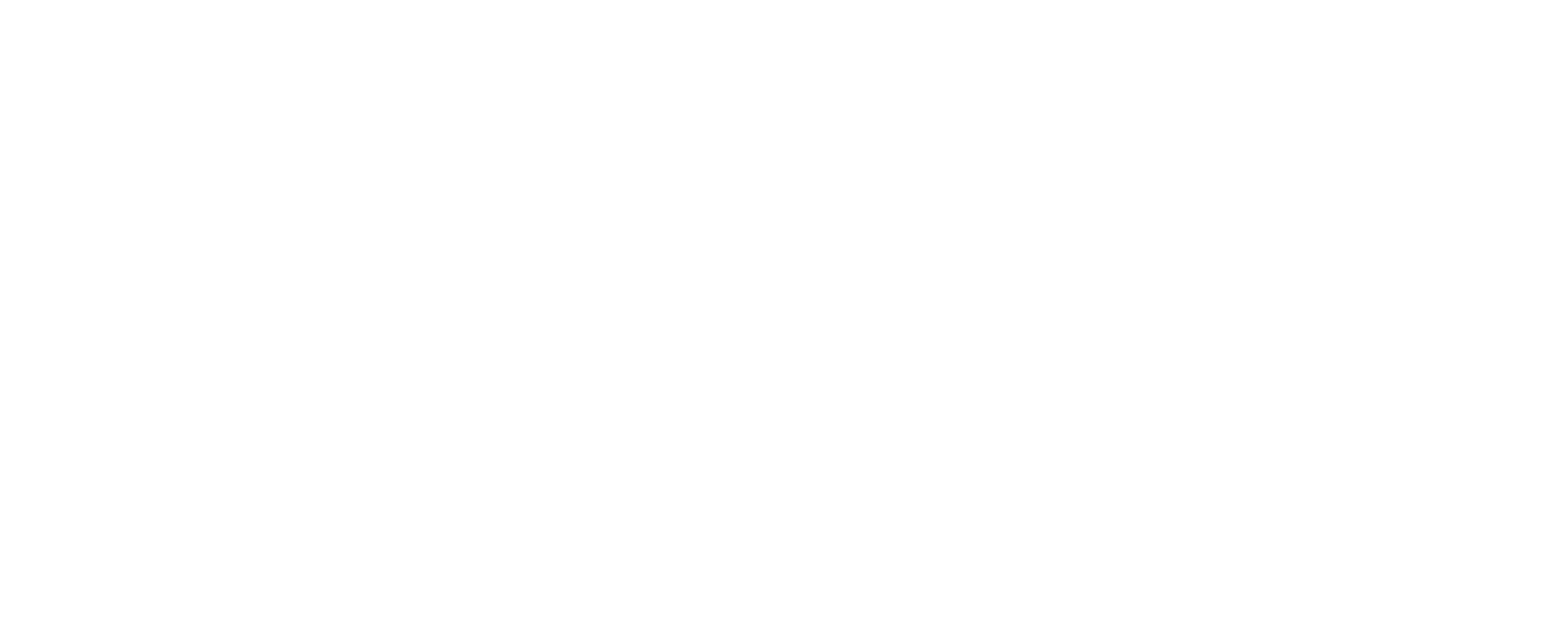 [Speaker Notes: This slide must be the final slide for all your presentations. DO NOT ADD ANY ADDITIONAL GRAPHICS OR TEXT TO THIS PAGE UNDER ANY CIRCUMSTANCES.]